BEFORE WE START
Talk to your neighbors:

Favorite place to sit on campus?
JUnit Testing
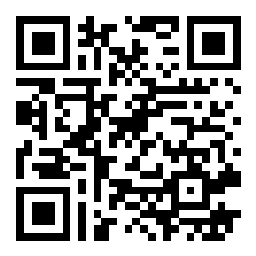 Lecture Outline
Announcements
Importance of Testing
JUnit
Example: Tic Tac Toe
Announcements
Reminder: Final Exam, Wed 6/6 @ 2:30 – 4:20 pm
In person, on paper
Review in section!
Review Lecture: Next Wednesday
Review session: exact timing tbd
Programming Assignment 3 due Thursday (5/25)
Creative Project 3 released Friday (5/26)
Last one!!!!!
Lecture Outline
Announcements
Importance of Testing
JUnit
Example: Tic Tac Toe
(PCM) Importance of Testing
Software, written by people, controls more and more of our day-to-day lives. 

Bugs (just like the ones we all write) are just as easy to write in this software.

Stakes can be quite high so bugscan have catastrophic effects
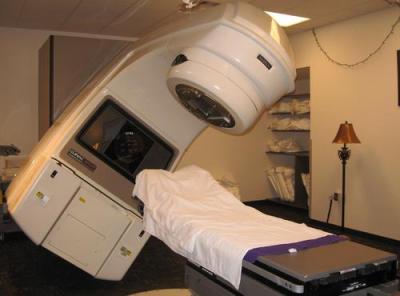 Source: Hackaday
Bugs you’ve experienced
Can you think of a bug(s) you’ve experienced or heard of that have had serious effects? 

If you can’t, can you think of any absurd bugs you’ve seen?
Lecture Outline
Announcements
Importance of Testing
JUnit
Example: Tic Tac Toe
JUnit Basics
import statements to give you access to JUnit method annotations and assertion methods!
Method Annotations
@Test
@DisplayName
…
Assertion Methods
assertEquals(expected, actual)
assertTrue(boolean)
assertFalse(boolean)
…
JUnit Testing
import org.junit.jupiter.api.*; 
import static org.junit.jupiter.api.Assertions.*;
import java.util.*;public class ArrayListTest {    @Test    public void testAddAndGet() {        List<String> list = new ArrayList<>();        list.add("Hunter Schafer");        list.add("Miya Natsuhara");        list.add("CSE 122");        assertEquals("Hunter Schafer", list.get(0));        assertEquals("Miya Natsuhara", list.get(1));        assertEquals("CSE 122", list.get(2));        assertTrue(list.size() == 3);    }}
put object into some expected state
Use assert statements to check if observed state is what we expect
Using JUnit
Each @test method should be independent
ie. set up its own state, make all relevant assertions
An @test fails if any assert statement fails
JUnit executes @test methods in an arbitrary order
Using JUnit - Tips
one @test method per distinct case (i.e., empty case, one element, even, odd, some edge case, …)
Good coding practices still apply
Eg. you can write helper methods in your test file
Lecture Outline
Announcements
Importance of Testing
JUnit
JExample: Tic Tac Toe
What test cases can you think of for the TicTacToe spec?
Closed or open box tests?
Closed box testing - write tests based on a specification independent of any implementation.

Open box testing - write tests for a particular implementation.
Test Driven Development - write tests before the
implementation
Bonus Topic: Floating Point Numbers
Another name for doubles are floating point numbers
Floating point numbers are nice, but imprecise
Computers can only store a certain amount of precision (can’t store 0.3333333333 repeating forever)
Finite precision can lead to slightly incorrect calculations with floating point numbers



Take-away: Essentially can never rely on == for doubles. Instead, must define some notion of how far away they can be to be tolerated as the same
JUnit: assertEquals(expected, actual, delta)
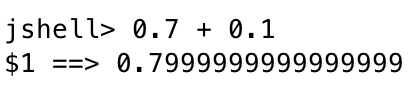